Кто хозяин?(По произведению В. Осеевой)Литературное чтение(работа с текстом)
Автор: Русанова Марина Ивановна
Читайте, девчонки!
Читайте, мальчишки!
Хорошему учат
Любимые книжки!
(А. Барто)
РЕЧЬ
УСТНАЯ             ПИСЬМЕННАЯ

СЛУШАТЬ                              ЧИТАТЬ
ГОВОРИТЬ                           ПИСАТЬ
ЧИТАТЕЛЬ
С книжками мы все дружны:
И ты, и я – читатели.
И, конечно, знаем мы,
Что пишут их ...
ПИСАТЕЛИ
РЕЧЬ
УСТНАЯ             ПИСЬМЕННАЯ

СЛУШАТЬ                              ЧИТАТЬ
ГОВОРИТЬ                           ПИСАТЬ
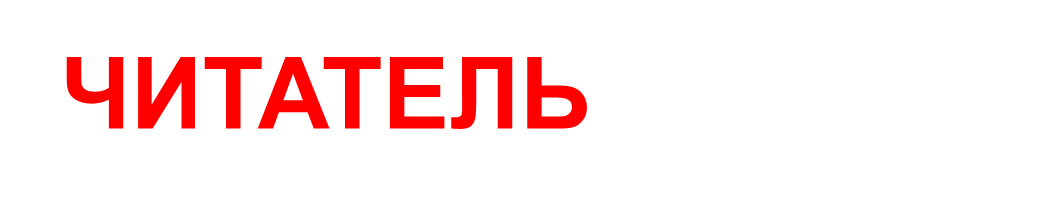 ПИСАТЕЛЬ
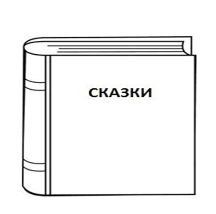 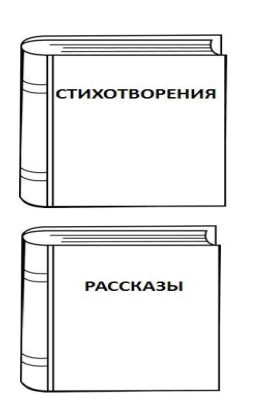 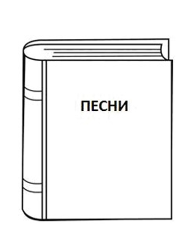 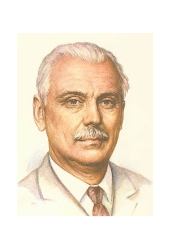 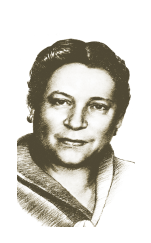 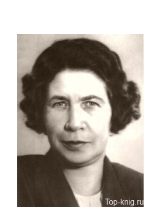 Михалков
Сергей Владимирович
Барто
Агния Львовна
Осеева 
Валентина Александровна
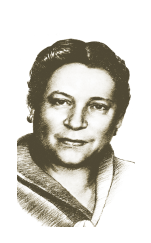 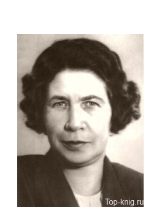 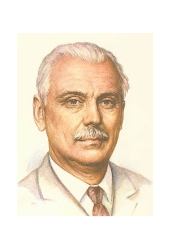 Барто
Агния Львовна
Осеева 
Валентина 
Александровна
Михалков
Сергей Владимирович
Признаки  рассказа
Повествование   о  реальных событиях.
Небольшой объём.
Небольшое количество действующих лиц.
Описание одного эпизода.
Валентина АлександровнаОСЕЕВА
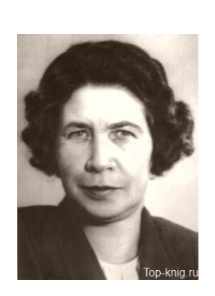 ИН
ХО
       ЗЯ
Толковый   словарь
Хозяин - 
тот, кому принадлежит 
что-либо.
ОСЕЕВАВалентина Александровна
Кто хозяин?
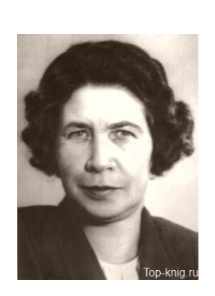 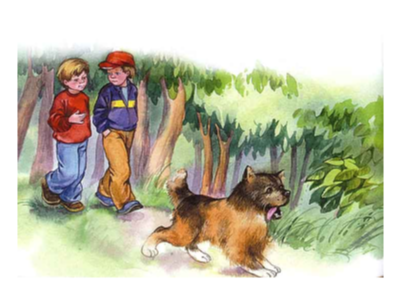 Кто хозяин?
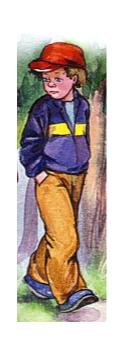 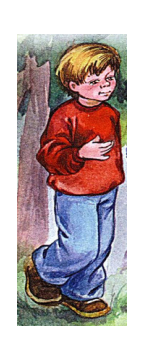 Коля: 


«Нет,
собака моя!»
Ваня: 


«Моя собака!»
1.	Большую собаку звали Жук. Два мальчика, Коля и Ваня, подобрали Жука на улице.
У него была перебита нога. Коля и Ваня вместе ухаживали за ним.
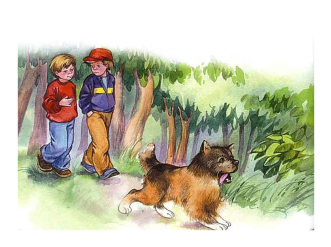 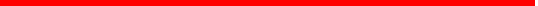 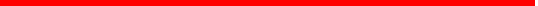 2.	И когда Жук выздоровел, каждому из мальчиков захотелось стать его единственным хозяином. 
	Но кто хозяин Жука, они не могли решить. Поэтому спор их всегда кончался ссорой.
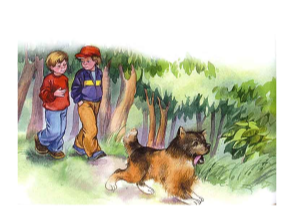 (А) Однажды они шли лесом. Жук бежал впереди. Мальчики горячо спорили. 
(А) Коля говорил:
(К) — Собака моя, я первый увидел Жука 
и подобрал его! 
(А) Ваня сердился:
(В)— Нет, моя!  Я перевязал ей лапу и кормил её.  
(В) Никто не хотел уступить. 
(К и В)— Моя! Моя! — 
(А) Кричали оба.
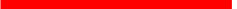 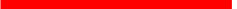 Вдруг из двора лесника выскочили две огромные овчарки. Они бросились на Жука и повалили его на землю. Ваня поспешно вскарабкался на дерево и крикнул товарищу: 
— Спасайся!
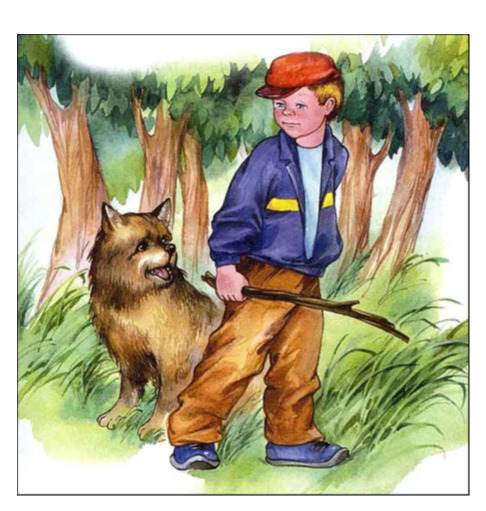 5. Но Коля схватил палку и бросился 
на помощь Жуку. На шум прибежал лесник и отогнал своих овчарок. 
— Чья собака? —закричал он. 
— Моя, — сказал Коля. 

		Ваня молчал.
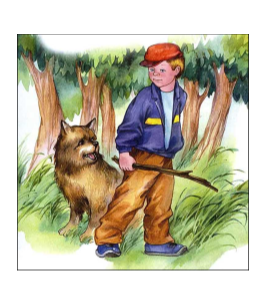 Кто хозяин?
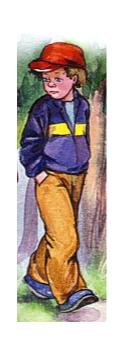 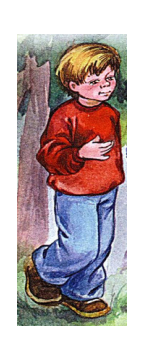 Коля: 


«Моя!»
Ваня: 


«Молчал»
КоляКакой?
Заботливый
Смелый 
Трусливый
Решительный
Ответственный
Стыдливый
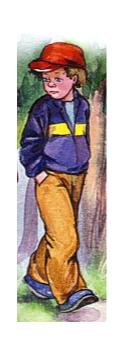 Суди человека по его делам
Какой?
Коля
Что делал?
Что сделал?
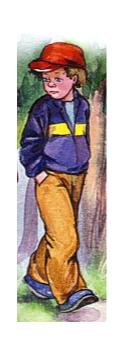 Заботливый
Смелый 
Трусливый
Решительный
Ответственный
Стыдливый
Подобрал
Ухаживал
Бросился спасать
Отогнал
Суди человека по его делам
Какой?
Коля
Что делал?
Что сделал?
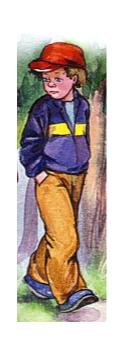 Заботливый
Смелый 
Решительный
Ответственный
Подобрал
Ухаживал
Бросился спасать
Отогнал
ОСЕЕВАВалентина Александровна
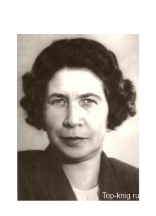 Сделал добро не хвались.

За друга умей постоять.
План
Нападение овчарок.
Хозяин Жука.
Подобрали собаку.
Спор мальчиков.
Жук выздоровел.
План
Подобрали собаку.
Жук выздоровел.
Спор мальчиков.
Нападение овчарок.
Хозяин Жука.
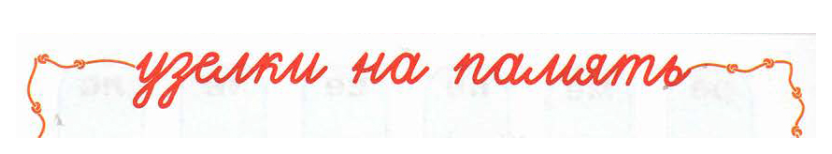 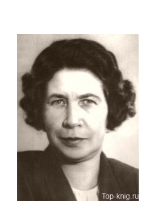 Валентина Осеева "Кто хозяин?"
За друга умей постоять.
Быть хозяином – это…
Не стой в стороне равнодушно,
Когда у кого-то беда.
Рвануться на выручку нужно
В любую минуту, всегда.
И если кому-то поможет
Твоя доброта, улыбка твоя,
Ты счастлив, что день
Не напрасно был прожит,
Что годы живешь ты не зря!
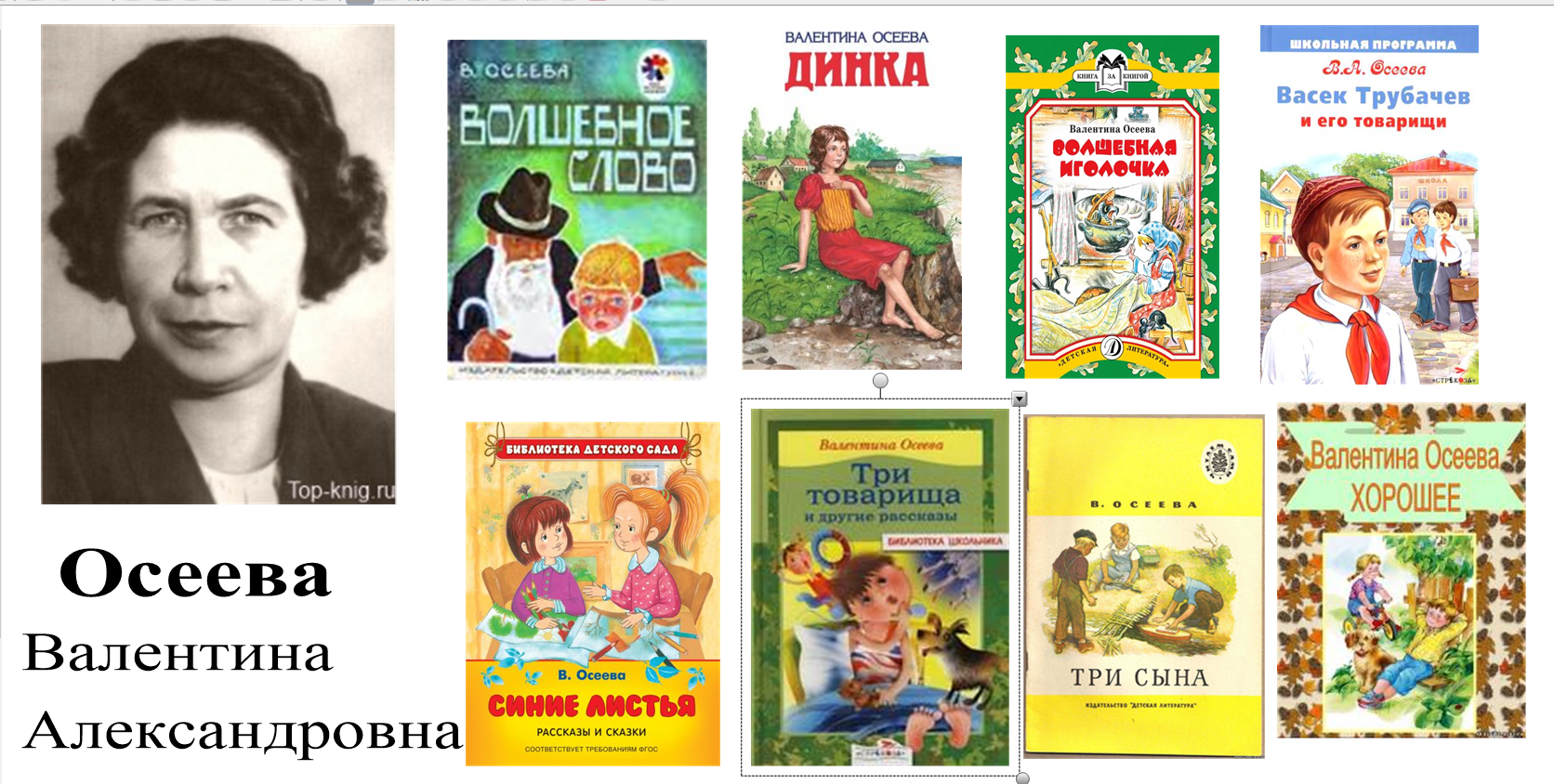